Лекция 4:  Динамика твёрдого тела.
Сохранение импульса и момента импульса
1
Z
O
Рис. 4.6
4.4. Вращение ТТ относительно закреплённой оси.
4.4.1. Осевой момент импульса (расчёт)
∆mi
Ri

i
Вот  «откуда»:
 Результат:
??
Аналогии
4.4.1. Осевой момент импульса 
Доска 1
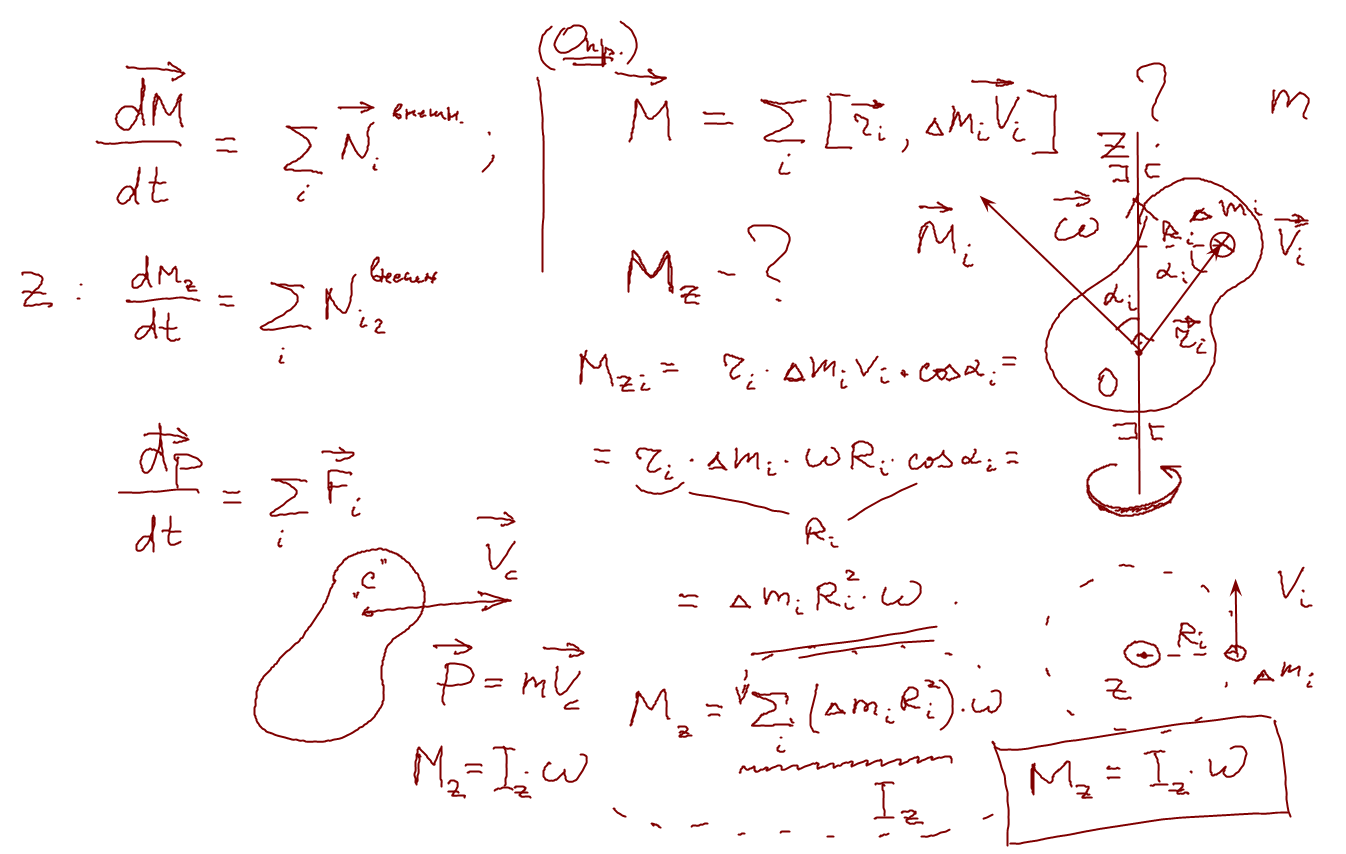 Доска 2
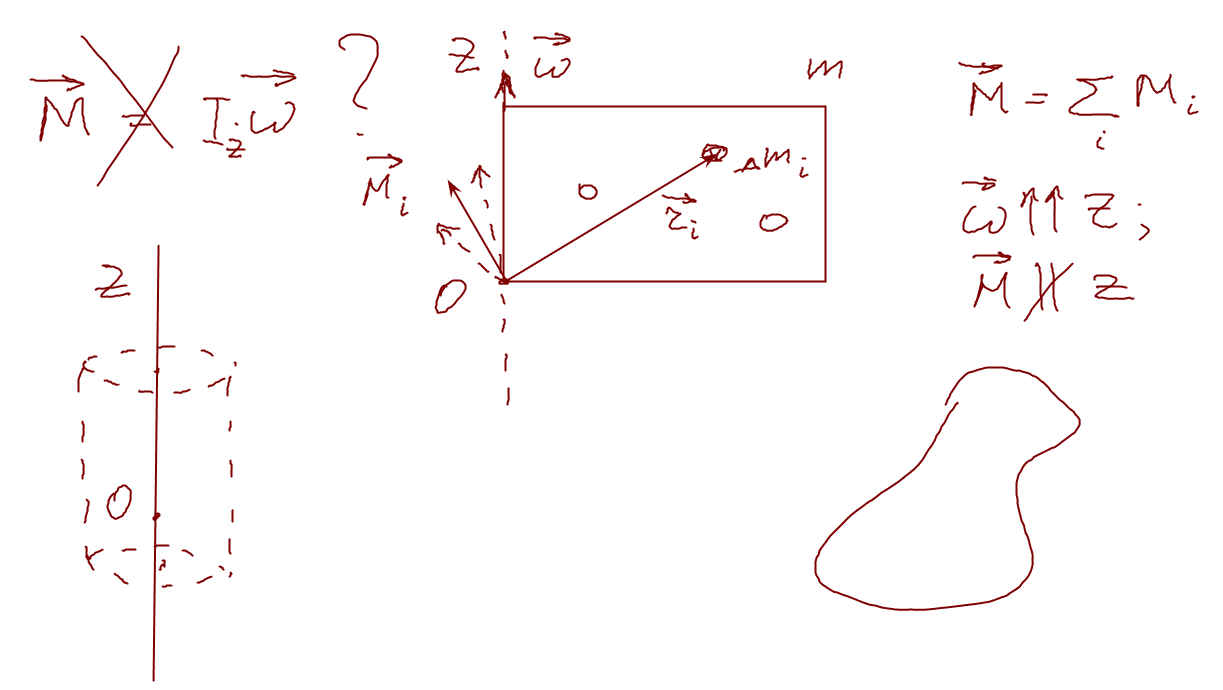 «импульс»:
«Момент импульса»:
(осевой)
… и ещё!
4.4.2. Основное уравнение динамики вращательного движения
«уравнение моментов»:

2-й закон Н.:
“2-й закон Н. для вращения”:
4.4.3. Теорема Гюйгенса-Штейнера (“о параллельных осях”)
∆mi
Z
Zc

C

Zc
Z
а
б
Рис. 4.7
Теорема Гюйгенса-Штейнера :


Iz = Ic + mb2
 Момент инерции Iz твёрдого тела относительно произвольной оси равен сумме момента инерции Ic относительно оси, параллельной данной и проходящей через его центр масс, и произведения массы тела на квадрат расстояния b между осями
*) Доказательство:
+
=
+
!
Y
Zc
X
Z
Рис. 4.8
ИСО
4.5. Динамика плоского движения твёрдого тела. Система центра масс

НО

!  … ?
IZ = f(t)
!  Уравнение  моментов  относительно  центра  масс  (или  оси  Zс) 
выглядит  так  же,  как  и  в  инерциальной  системе  отсчёта:
(даже если эта система неинерциальна!)

Y
Zc
X
Рис. 4.9
ИСО
Пример 4.1. Тело скатывается по наклонной плоскости. Найти ускорение его центра масс. Каковы условия качения без проскальзывания?
(                         )

Сплошной цилиндр:
Полый цилиндр:
Сплошной шар:
Д.З.:
Доска 3
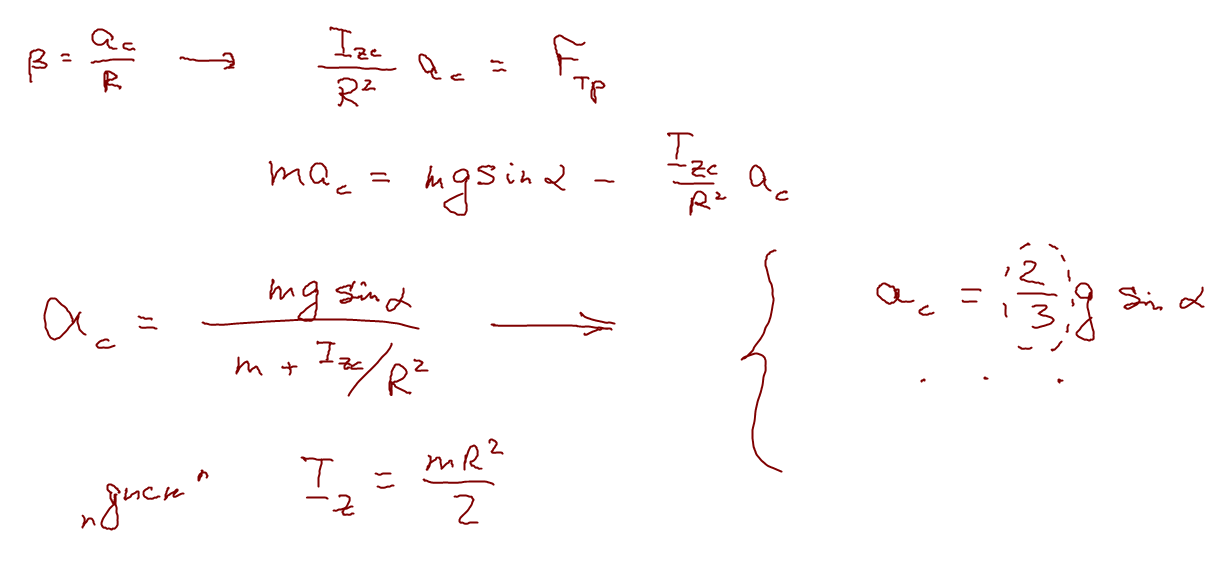 R

r

X
Пример 4.2. (Задача о «послушной катушке») На горизонтальной поверхности лежит катушка с намотанной на неё нитью. За нитку тянут с силой F под углом  и  катушка катится по поверхности без проскальзывания. Найти ускорение центра масс катушки. Величины  F, m, IZ , α, R и  r  считать заданными.
Если  проскальзывание:
(                            )
>
<
=
ax
??
Д.З.: Выяснить условие отсутствия проскальзывания?
(              )
Доска 4
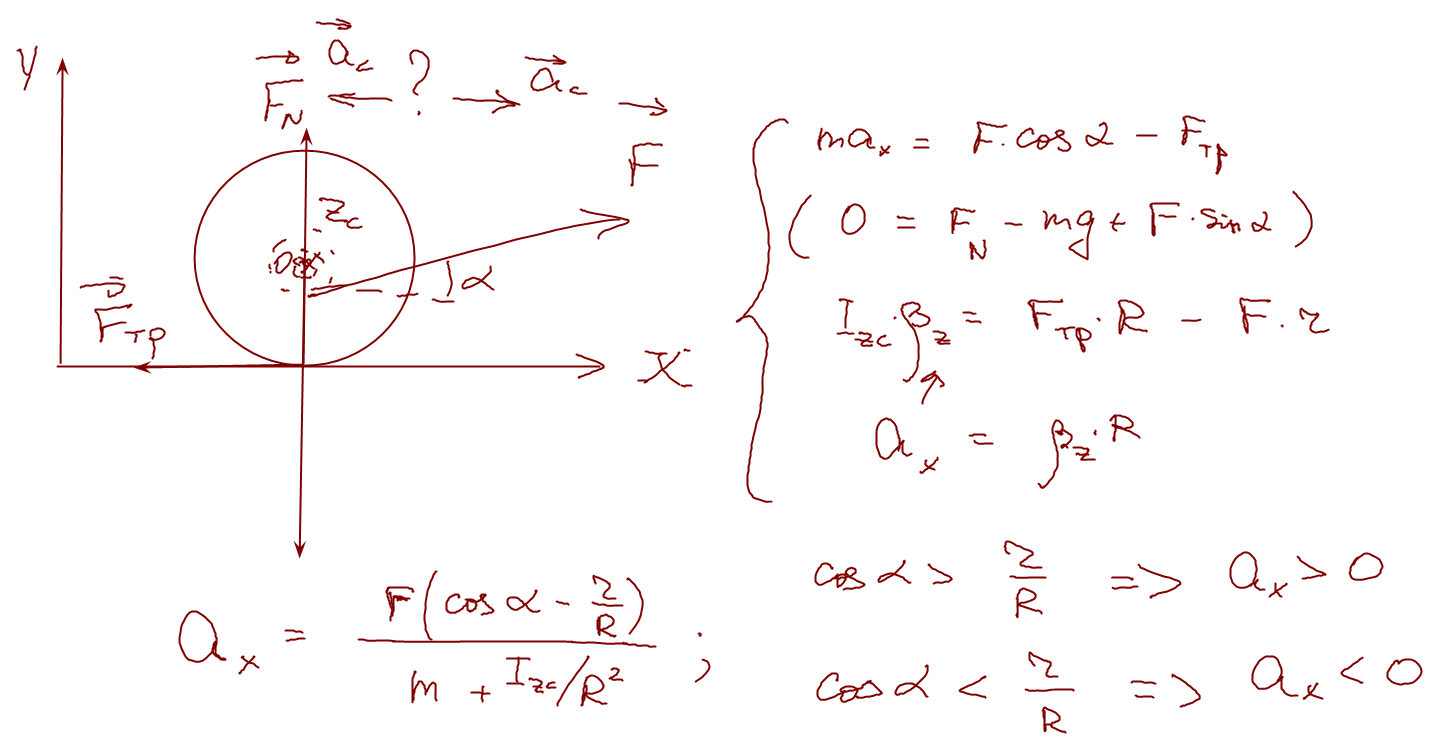 "Послушная катушка"
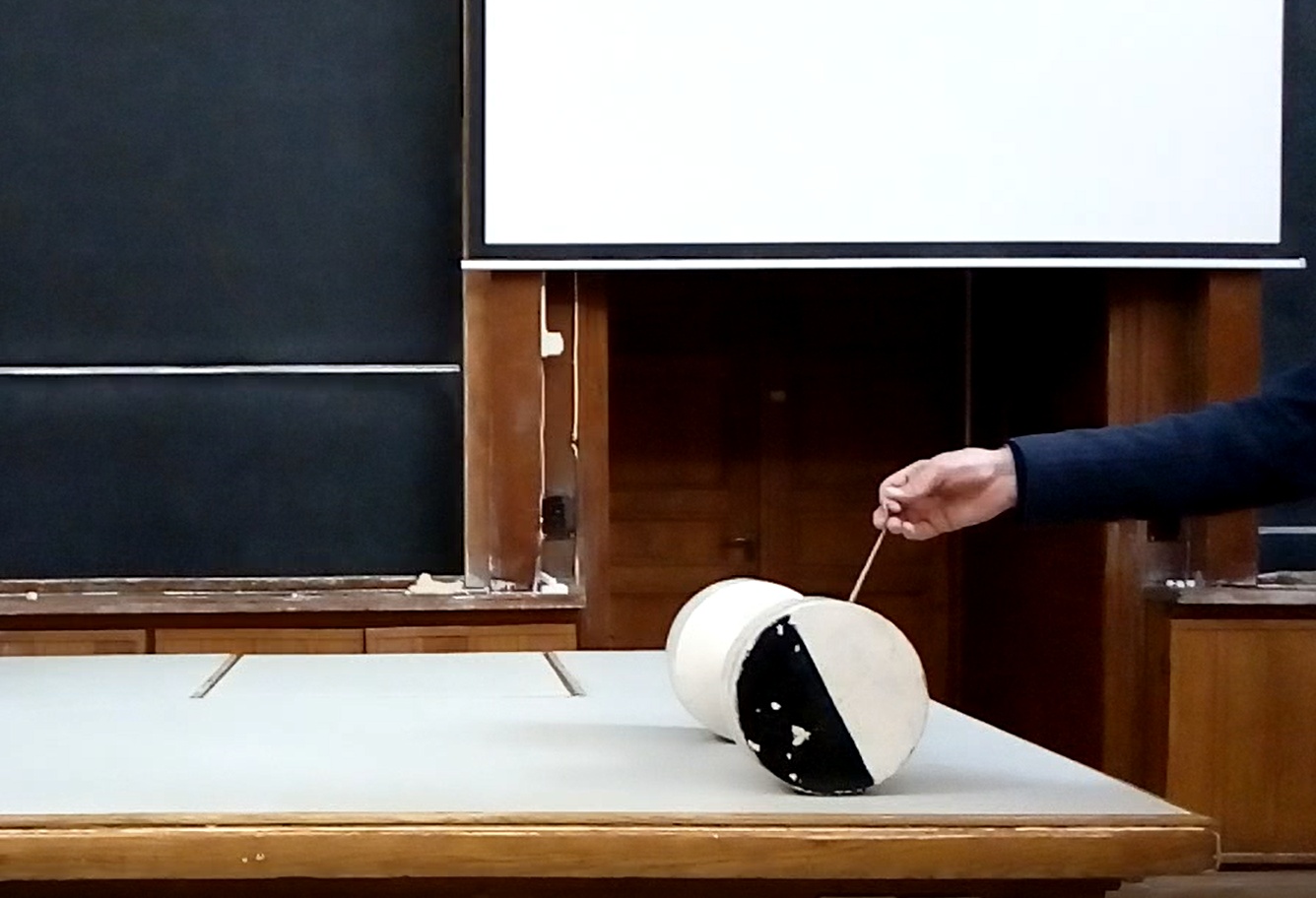 12
Антракт
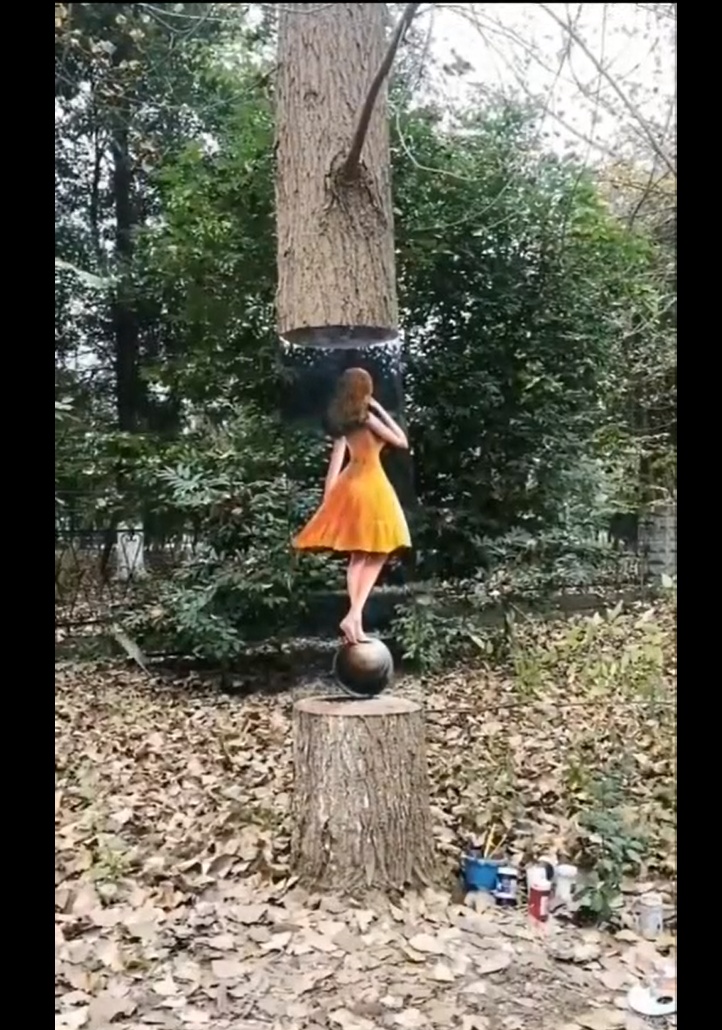 13
∆m1
∆mi
∆m2
Рис. 4.3
Проскальзывание:
§ 5. Законы сохранения в механике
5.1. Закон сохранения импульса
ИСО:



14
Сумма  справа:
Сумма слева:
Итог:
Как и для М.Т. !
Закон сохранения импульса:
 Если сумма всех внешних  сил, действующих на тела системы равна нулю,
     то импульс системы  не меняется с течением времени (т.е. сохраняется)
,  то
Если
15
Доска 5
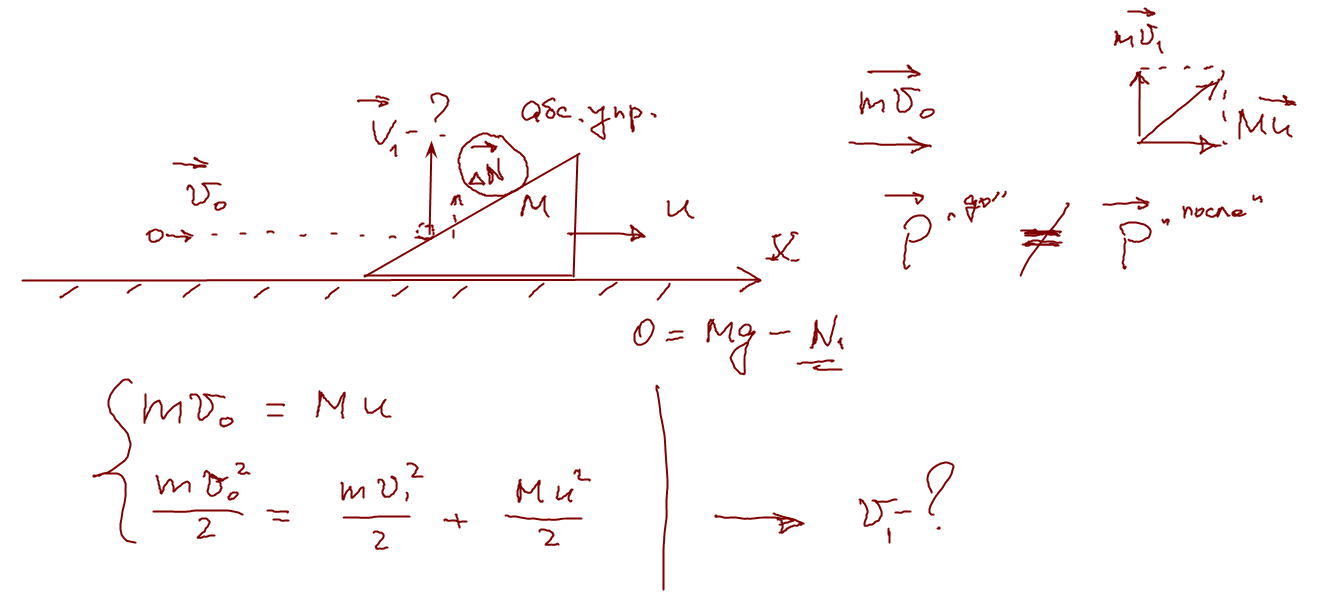 “до”
“после”
t
t + dt
dm
m
Союз
Рис. 5.1
Замечания:
… ?
1) “замкнутые”/ “изолированные”

2) ИСО  !!

3)

4)
- любые !
5.2. Реактивное движение. Уравнение Мещерского
,  то
Если
17
Доска 6
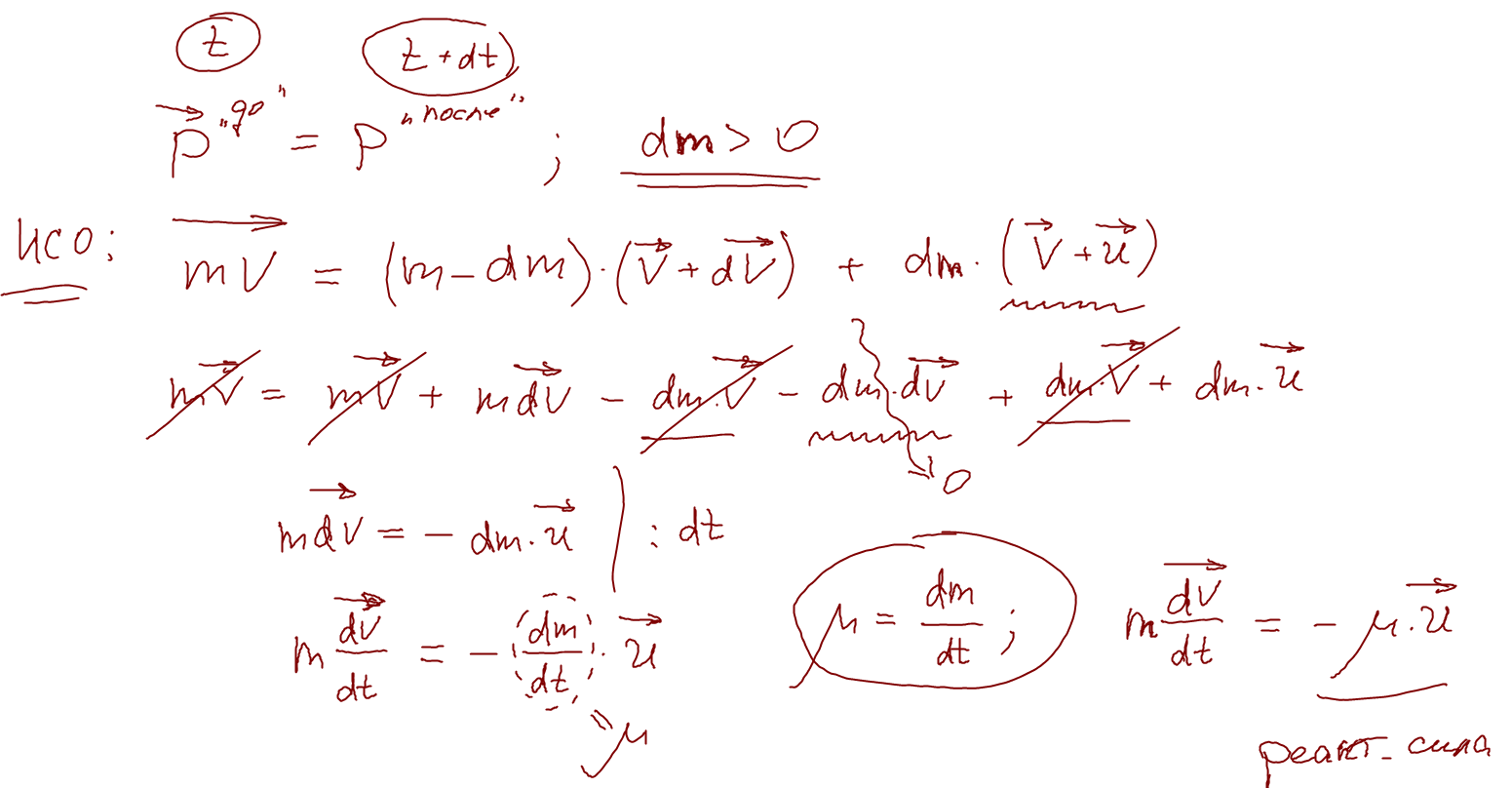 18
скорость выброса продуктов сгорания  топлива
… ?
(темп  расхода  топлива)
“реактивная сила”
5.3. Закон сохранения момента импульса
(“уравнение моментов”)
 Если  сумма моментов всех  внешних сил, действующих на тела системы равна нулю, то момент импульса системы  не меняется с течением времени (т.е. сохраняется)
,  то
Если
Аналогично и для проекций :
19

Пример 5.2. “Маятник Пешехонова”
(демонстрация)
Пример 5.1. “Скамья Жуковского”
(демонстрация)
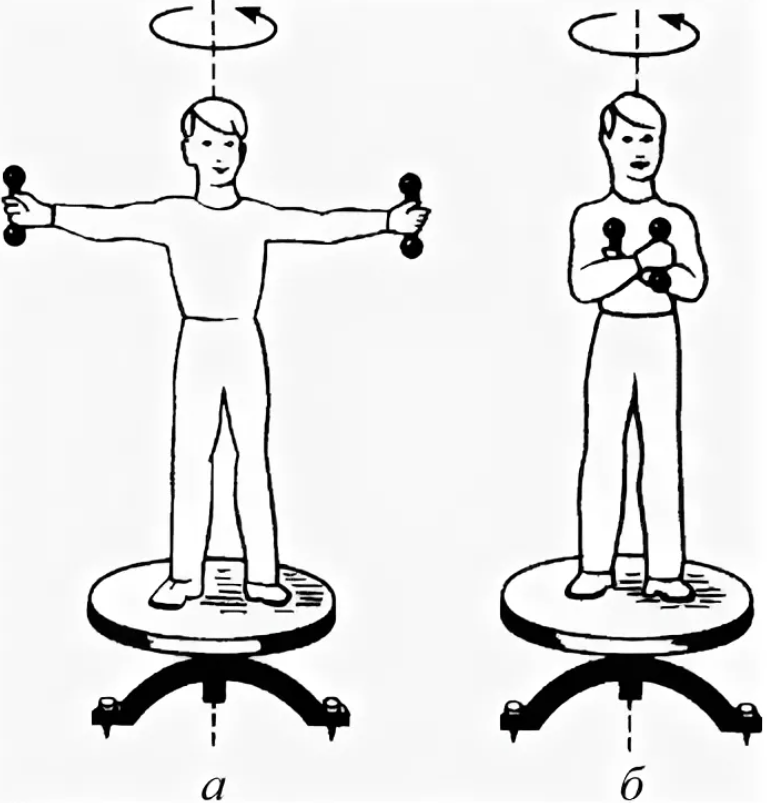 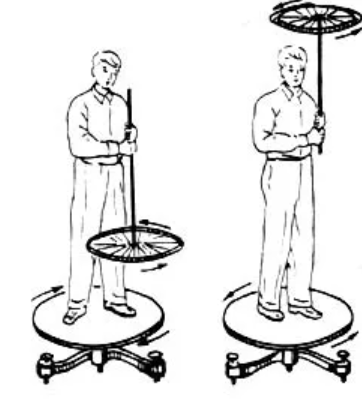 Сохранение момента импульса – Скамья Жуковского
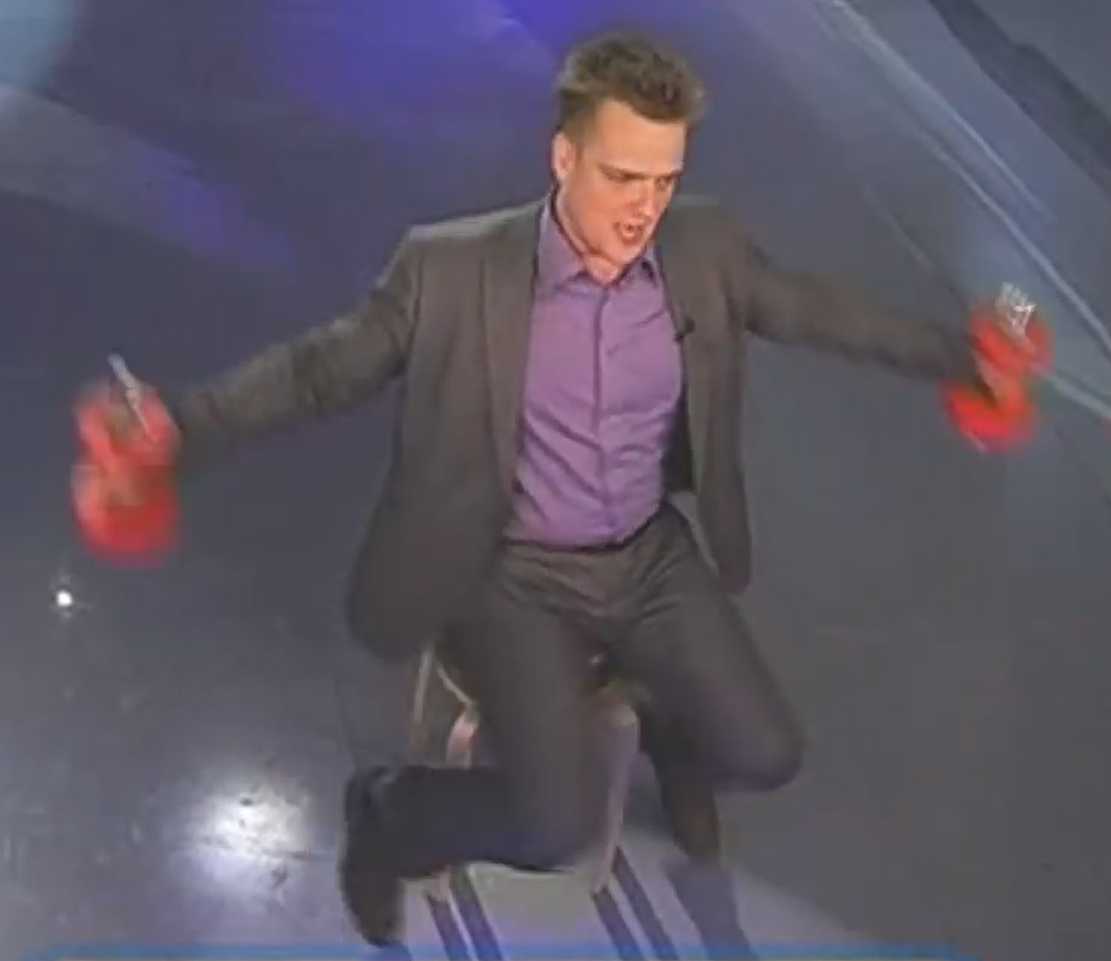 21
Сохранение момента импульса – Маятник Пешехонова
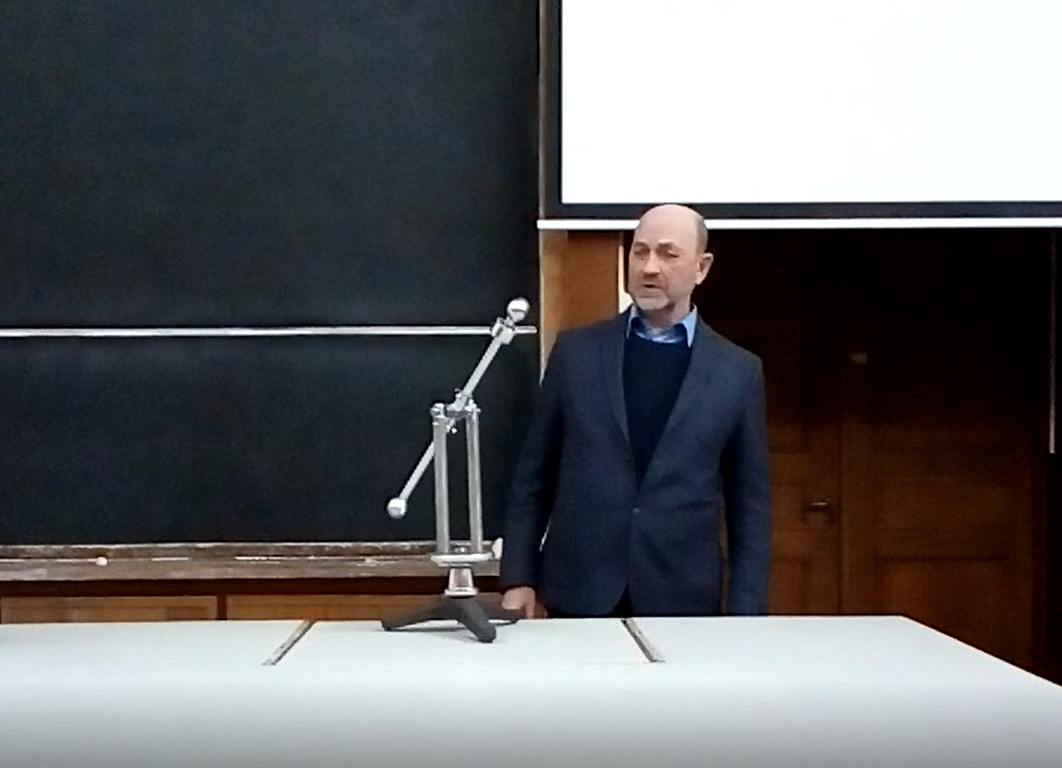 22